Spektrální metody
C2022 Organická chemie - seminář
30.3.2015						                       Mgr. Lenka Filipová
1
Hmotnostní spektrometrie
Analýza iontů vznikajících ionizací vzorku
Lze určit Mr  a informace o struktuře na základě fragmentů
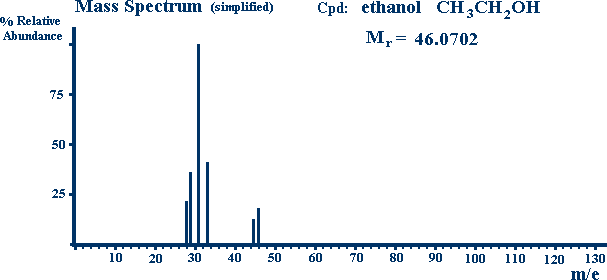 2
Které z následujících molekul přísluší daný hmotnostní chromatogram?
A.
B.
C.
3
Které z následujících molekul přísluší daný hmotnostní chromatogram?
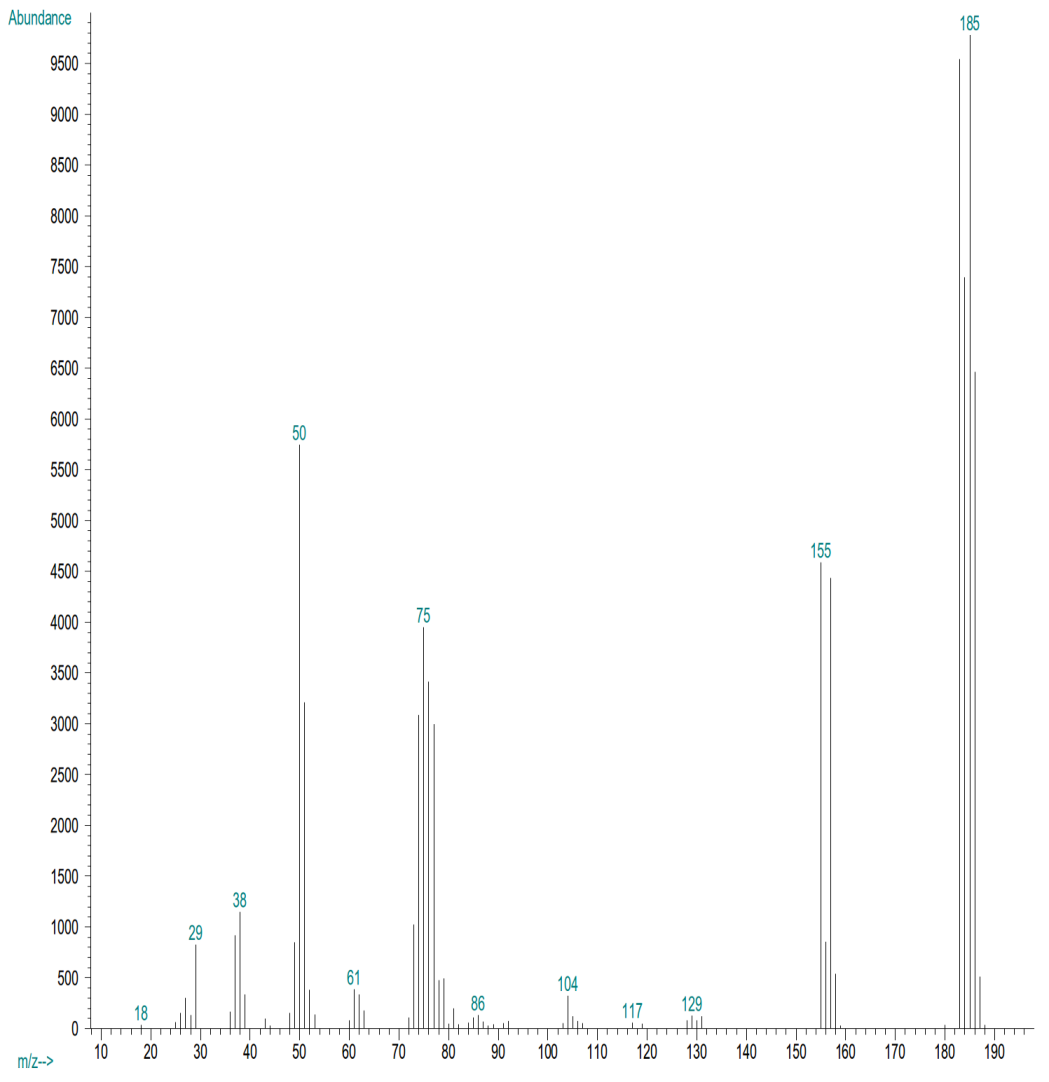 A.
B.
C.
4
Infračervená spektroskopie
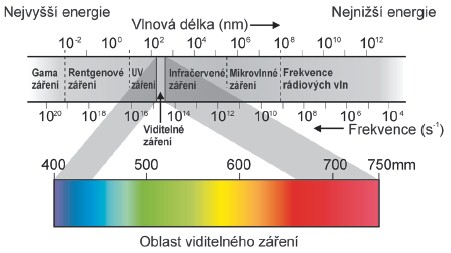 Vibrace molekul
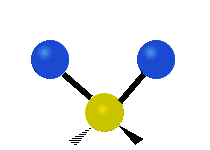 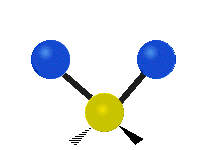 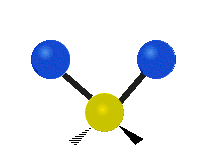 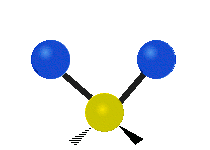 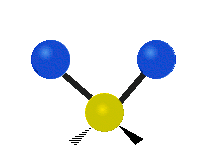 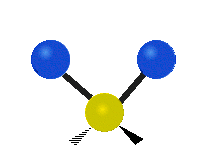 5
Charakteristické vibrační pásy
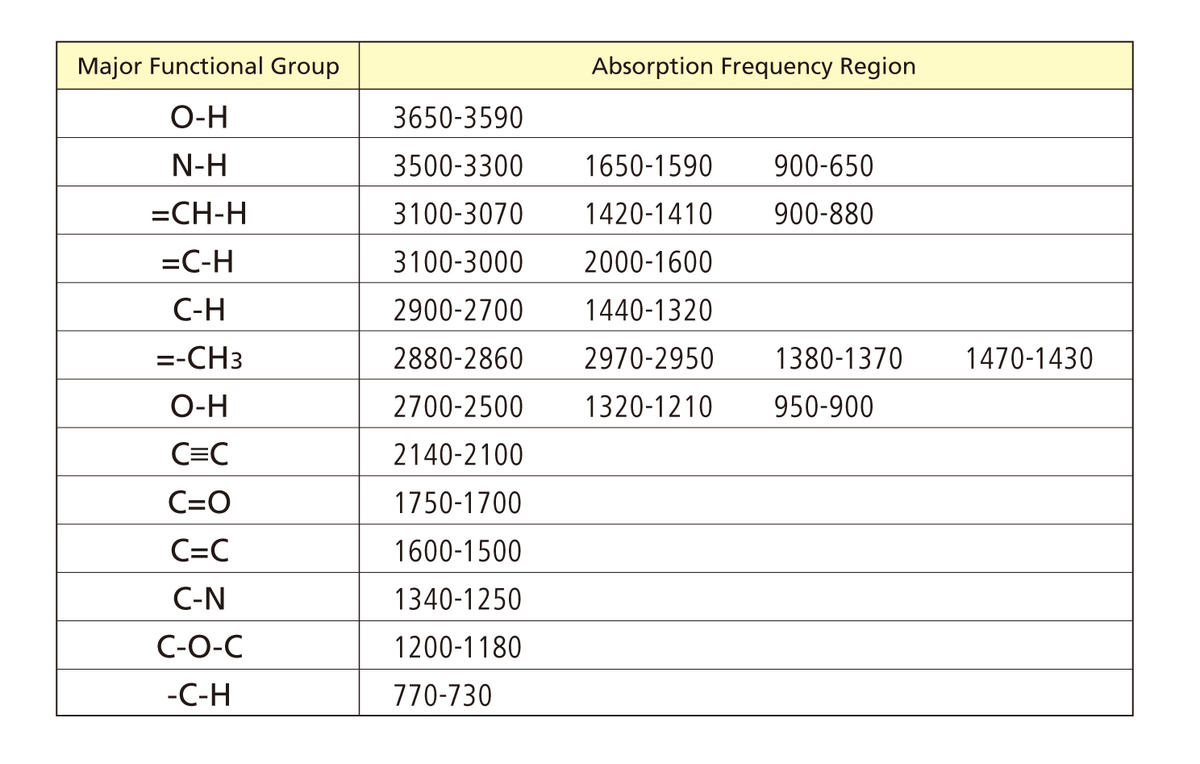 6
IR spektrum methanolu
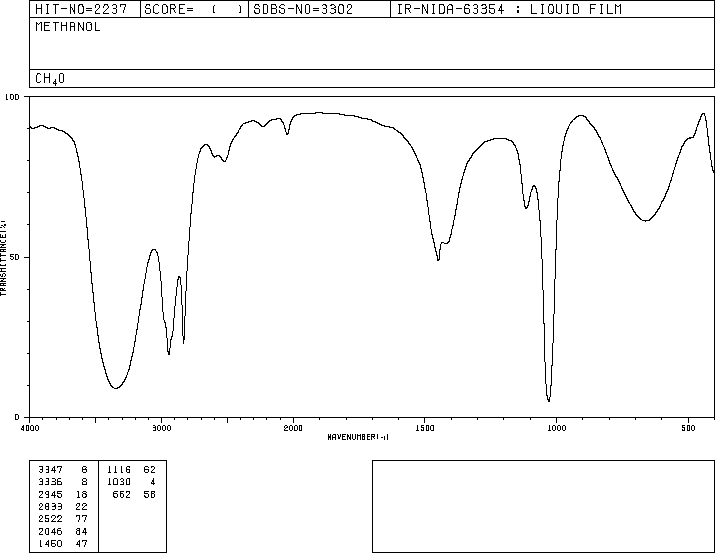 Vlnočet (cm-1)
7
IR spektrum acetonu
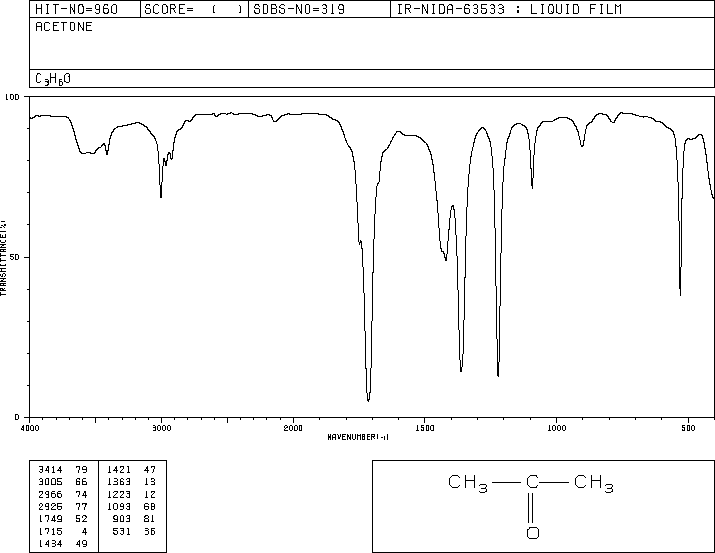 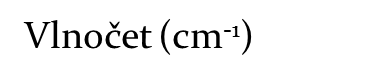 8
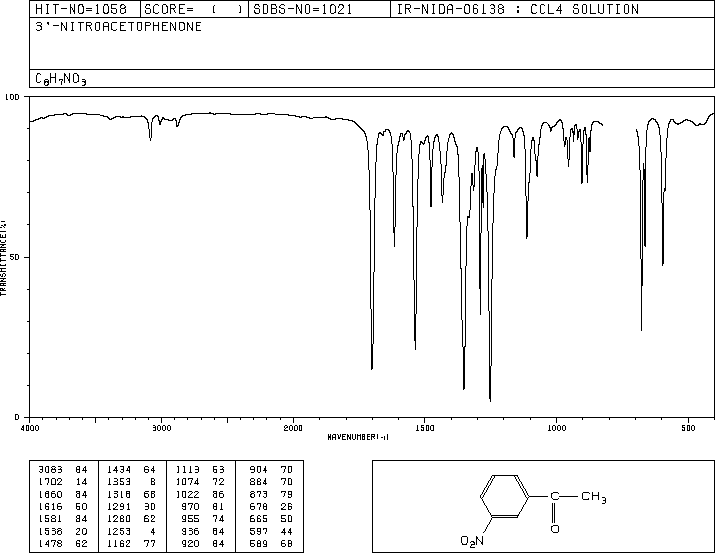 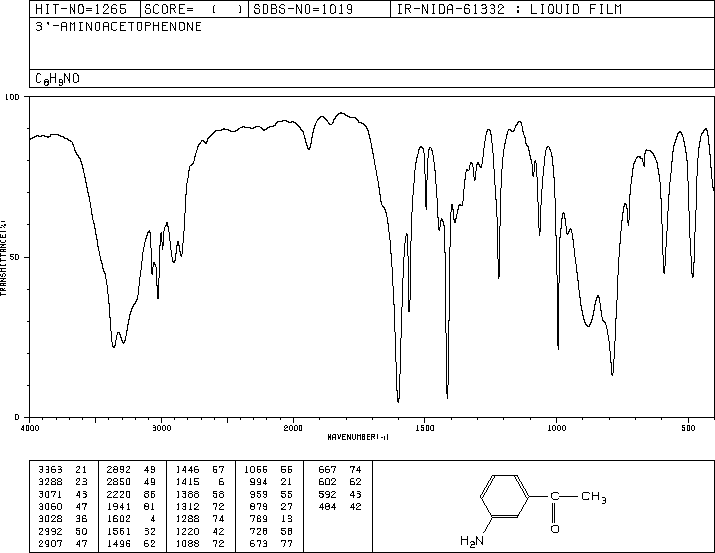 9
Nukleární magnetická rezonance  NMR
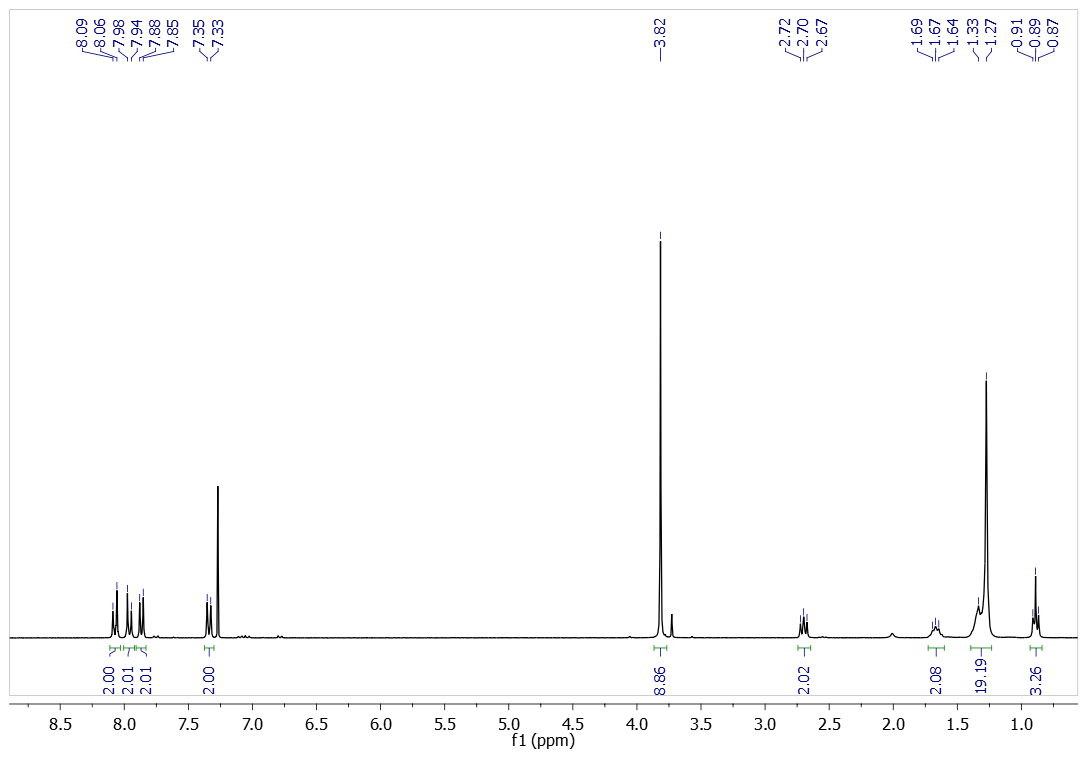 Chemický posun
 Multiplicita
 Intenzita (integrál)
10
1H spektrum
Princip NMR
Jádra s nenulovým jaderným spinem (1H, 13C, 15N,19F, 31P) 
Působení radiofrekvenčního záření v magnetickém poli
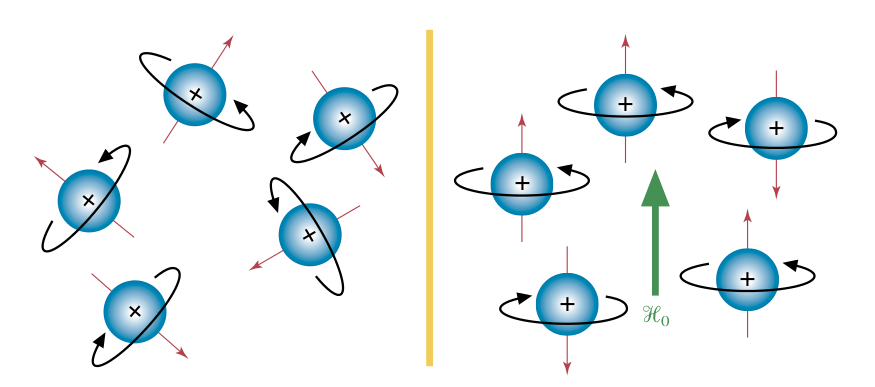 11
1H NMR
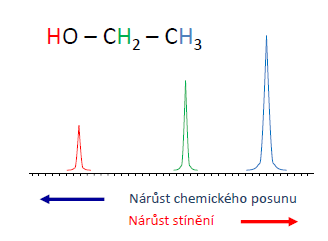 Chemický posun – δ (ppm)
- ovlivněný stíněním elektronů
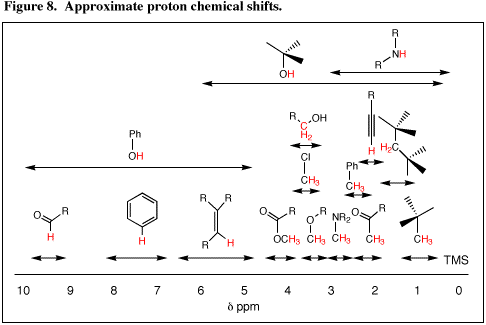 12
1H NMR chemické posuny
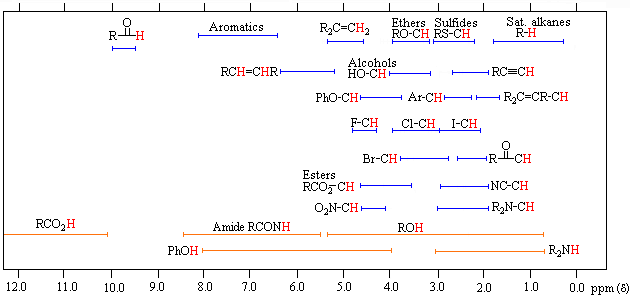 13
1H NMR - trendy
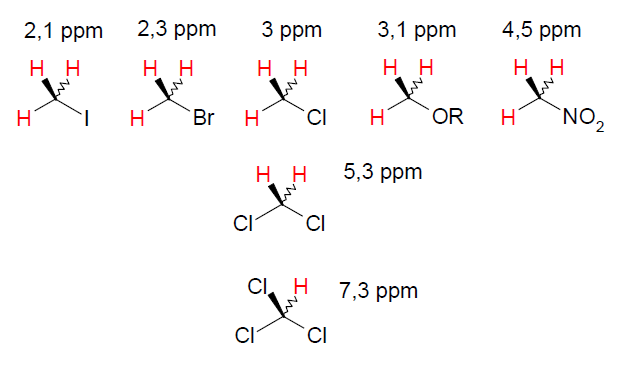 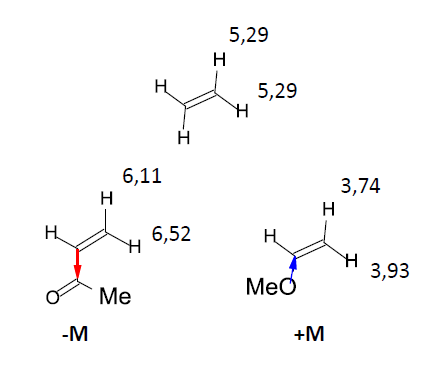 14
13C NMR chemické posuny
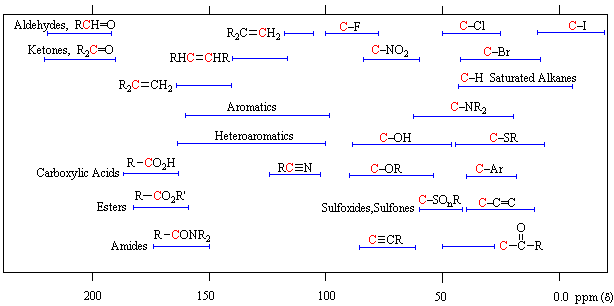 15
1H NMR - multiplicita
Jak stěpené jednotlivé signály jsou?
 				n … počet interagujících jader

Intenzita čar se řídí 
   Pascalovým trojúhelníkem
m = n + 1
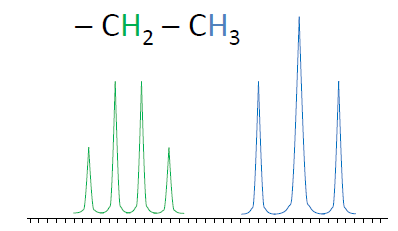 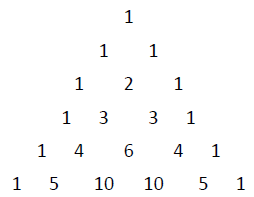 16
13C NMR
Decoupling
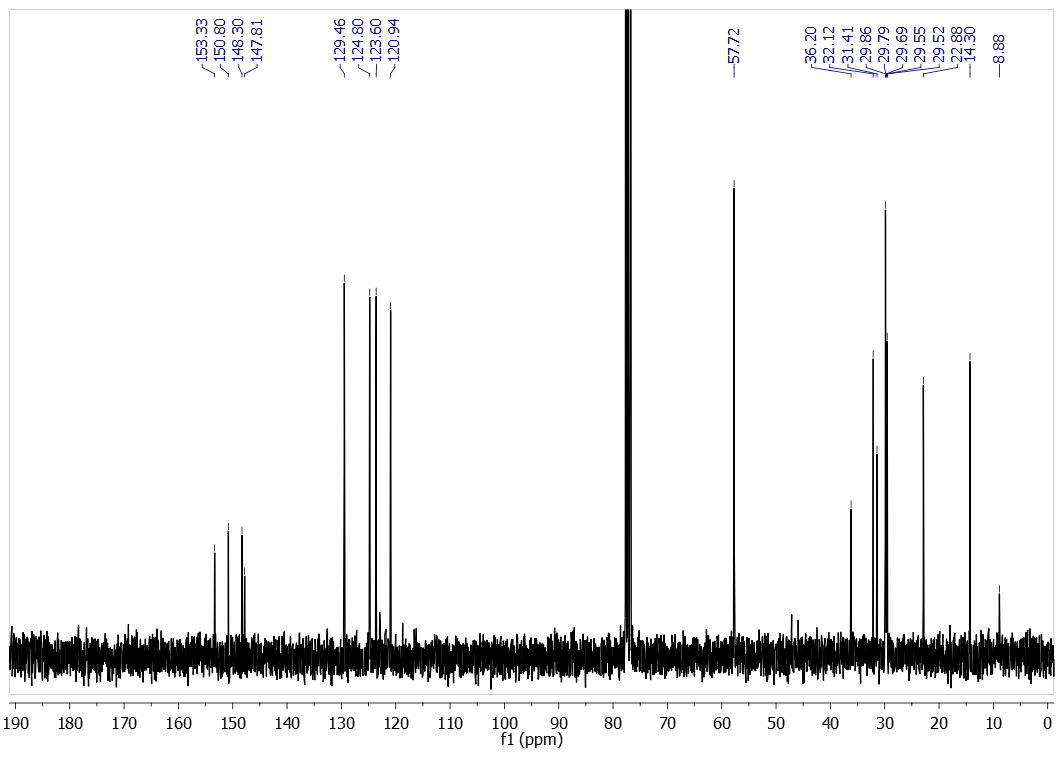 17
1H NMR - integrály
Příklad č. 1
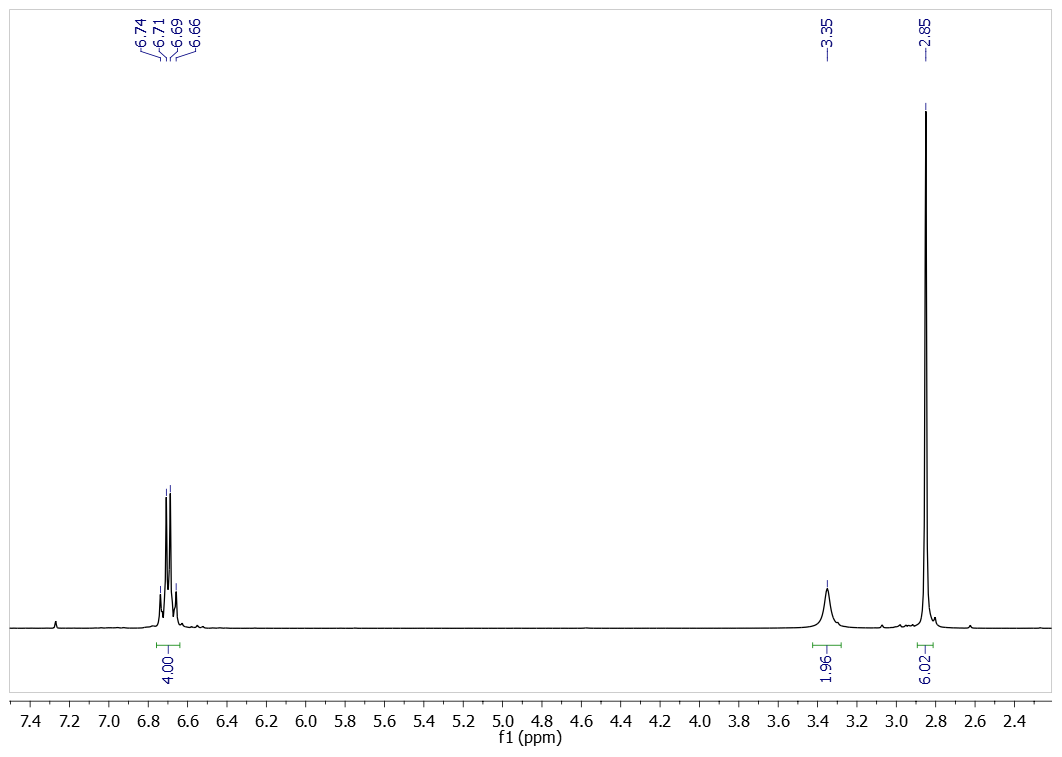 13C NMR
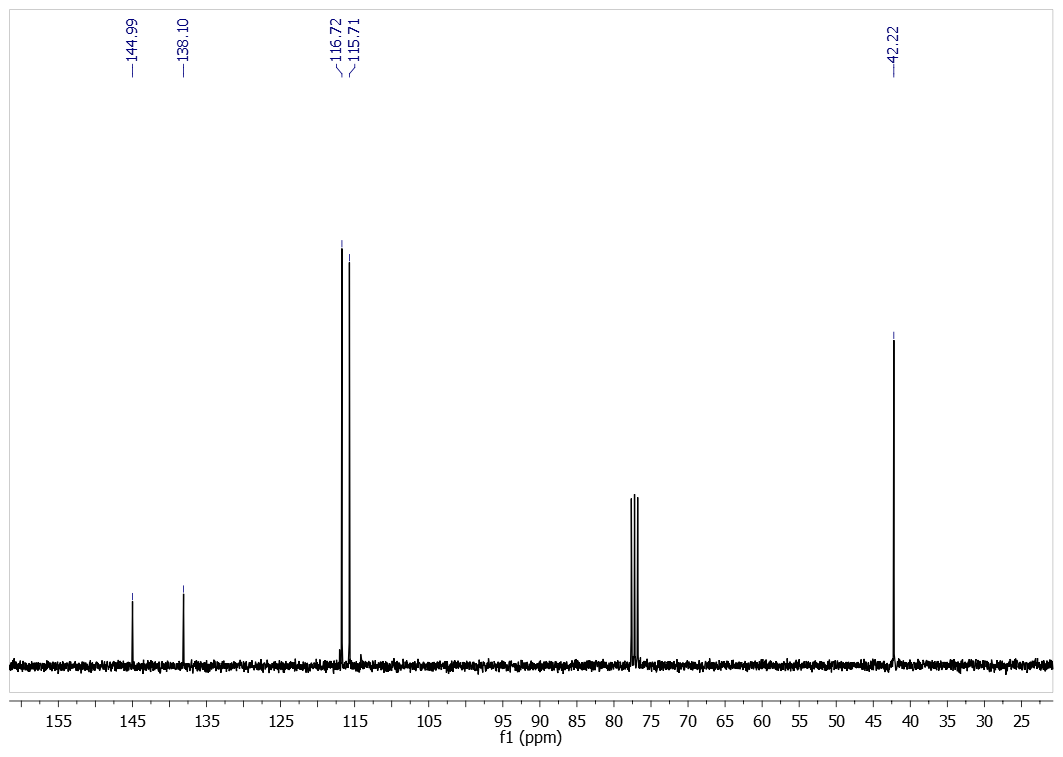 1H NMR
18
Příklad č. 2
Nakreslete sktrukturu alkoholu, jemuž přísluší následující NMR spektra. (1H)
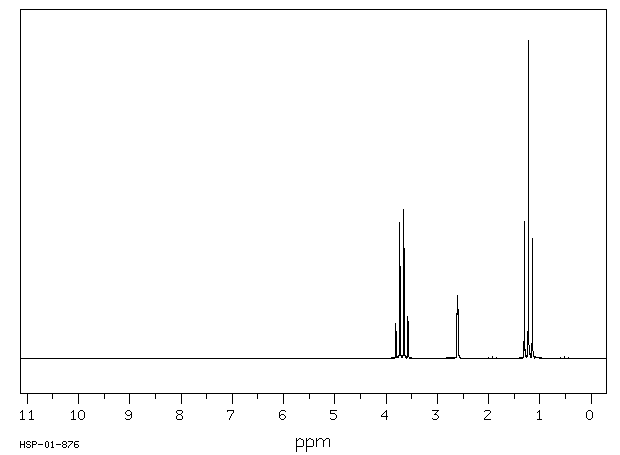 3H
2H
1H
19
Příklad č. 2
Nakreslete sktrukturu alkoholu, jemuž přísluší následující NMR spektra. (13C)
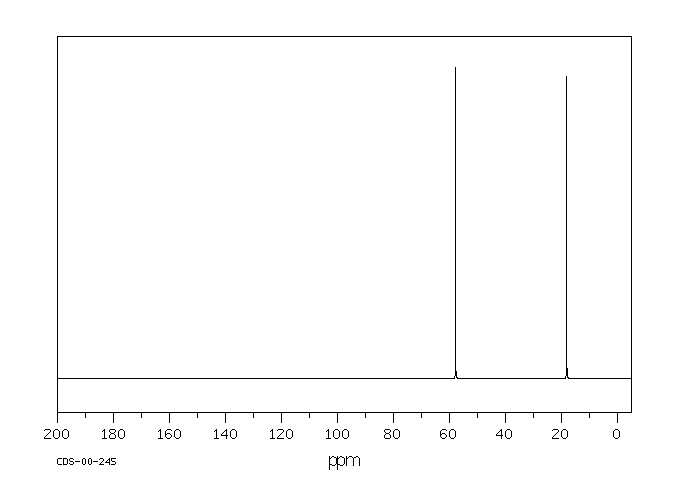 20
Příklad č. 2
Nakreslete sktrukturu alkoholu, jemuž přísluší následující NMR spektra. (1H)
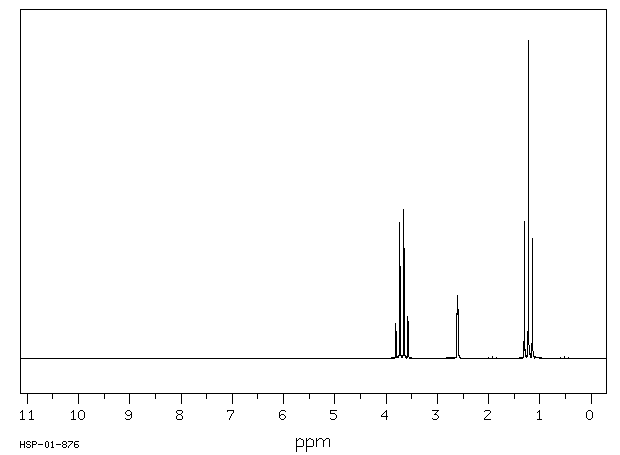 3H
2H
1H
21
Příklad č. 3
Nakreslete strukturu sloučeniny se sumárním vzorcem C3H6O
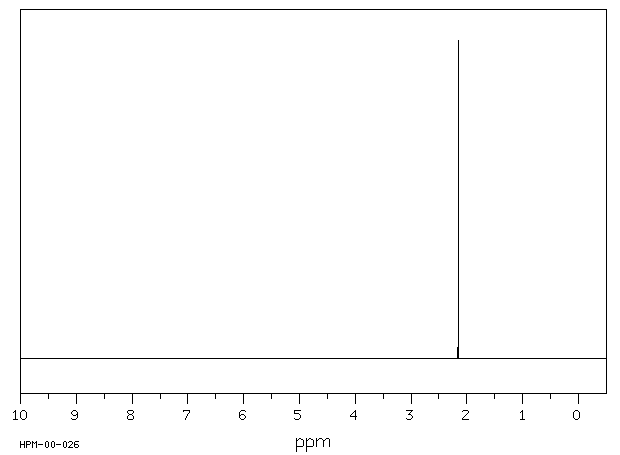 6H
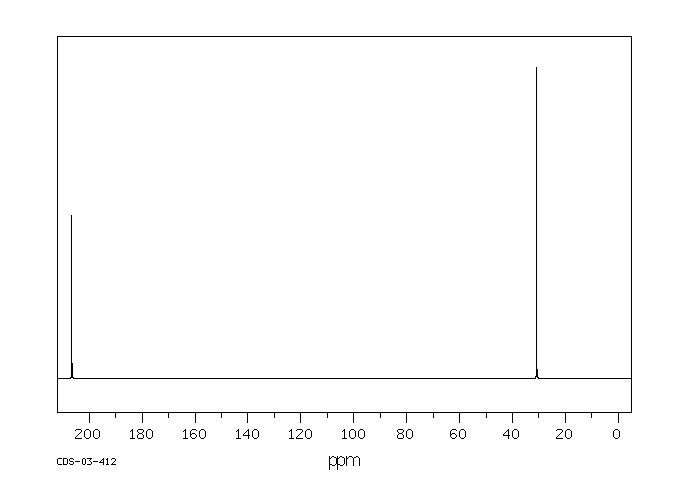 1H NMR
13C NMR
22
Příklad č. 4
Určete, kterým 2 esterům se sumárním vzorcem C4H8O2 přísluší následující dvě 1H NMR spectra
3H
3H
2H
3H
3H
2H
23
Příklad č. 5
Navrhnětě strukturu molekuly se sumárním vzorcem C3H7Cl podle následujícího 1H NMR spektra
6H
1H
24
Příklad č. 6
Navrhnětě strukturu molekuly se sumárním vzorcem C7H7Br podle následujícího 1H NMR spektra
3H
2H
2H
25
Příklad č. 7
Navrhnětě strukturu kyseliny se sumárním vzorcem C7H4Cl2O2 podle následujícího 1H NMR spektra
1H
1H
1H
1H
26
Příklad č. 8
Navrhnětě strukturu molekuly se sumárním vzorcem C10H14 podle následujících NMR spekter
1H NMR
d,6H
d,2H
5H
m,1H
13C NMR
27
Příklad č. 9
Navrhnětě strukturu molekuly se sumárním vzorcem C8H8O2 podle následujících NMR spekter
1H NMR
3H
2H
2H
1H
13C NMR
28